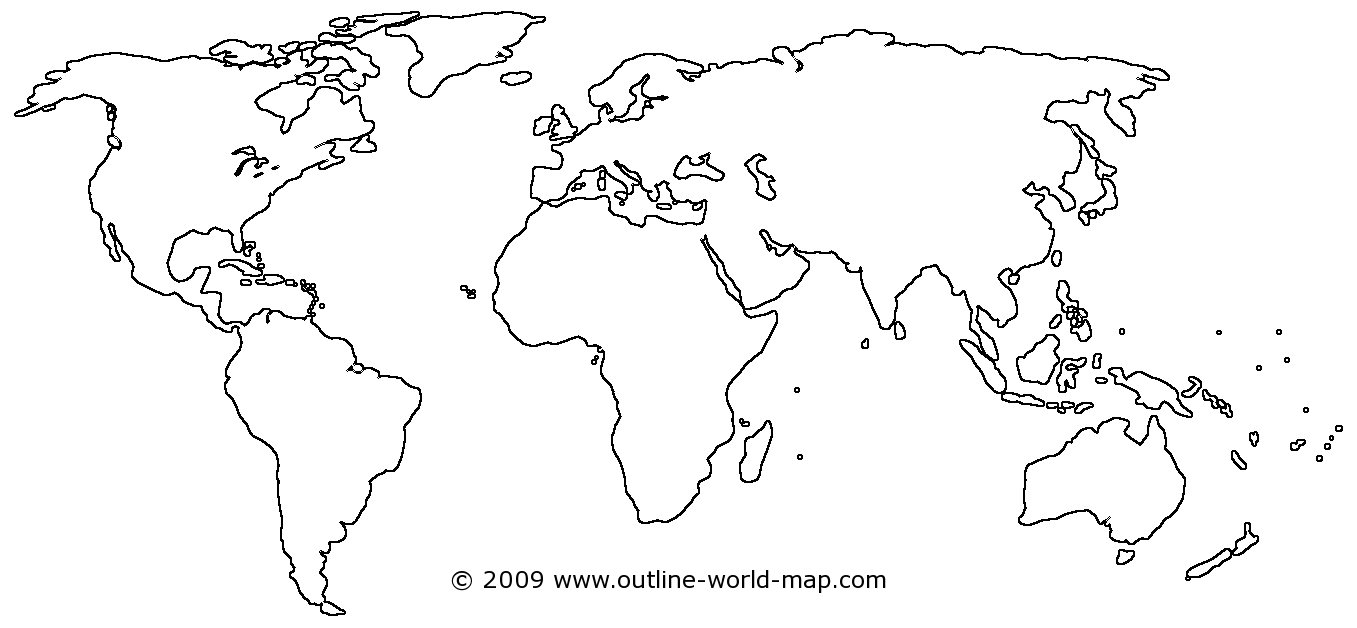 Interview with Dr. Alan Tait
Conducted on 22 June 2015 by
Sara Beth Davis, Mary K. French, Dana Leshock, and Nathichka Ramzey
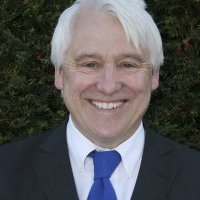 Professor Alan TaitDirector, International DevelopmentPro-Vice Chancellor (Academic)Dean of the Faculty of Education and Language Studies
His academic career has been in scholarly support of distance and e-learning. He develops various ways to provide countries with international organizations. He is in a variety of groups, and is currently a Senior Online Consultant for The Open University of China.
Sara Beth DavisEnrolled in her 11th and 12th MDE courses
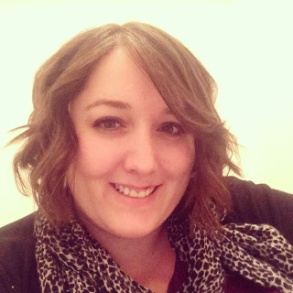 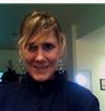 Mary K. FrenchEnrolled in her 3rd  and 4th MDE courses
GROUP MEMBERS
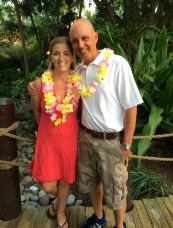 Dana LeshockEnrolled in her 4th MDE course
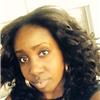 Nathichka RamzeyEnrolled in her 3rd and 4th MDE courses
Interview Questions and Analysis
What is your vision for distance education and the role that leadership may play?
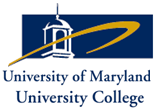 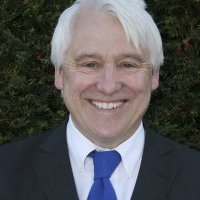 “My vision for  DE, on-line learning, e-learning, should provide a set of flexible approaches to include people, with families, people in the work place, and increasing learning into the upper reaches of secondary schools to support learners who wouldn't be able to learn otherwise.”
French, M., Davis, S., Leshock, D., & Ramzey, M. (Producers). (2015, June 22). Interview with Professor Alan Tait. [Audio podcast]. Retrieved from https://drive.google.com/open?id=0B7r2I6sqNLhjYzR0SFF5SmNvckU&authuser=0
Professor Tait’s (2015) vision is family oriented when it comes to DE and online learning. He would like it to be used for flexibility, especially for those individuals who have a family, work, and for those who are in the secondary schools.  
Having a leadership role in this type of field, Professor Tait (2015) stresses that you need to have a vision to be able to understand and transform yourself into this type of environment. Lead by example as noted by Kotter (2012), you will show how your vision will turn out. You need to understand what technology is all about before your throw yourself out there.
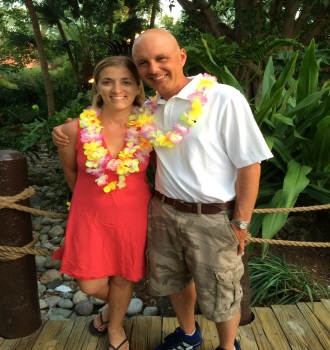 What role does technology play in your vision?
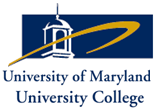 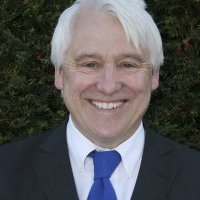 “DE uses technology, absolutely , out of necessity. Using the technologies intimately is very important.  We're about 20 years into the digital revolution . We're half way through what the digital revolution can offer DE, which is as big a revolution as the print revolution in the 15th century. So I think it is a very exciting time to be practicing”
French, M., Davis, S., Leshock, D., & Ramzey, M. (Producers). (2015, June 22). Interview with Professor Alan Tait. [Audio podcast]. Retrieved from https://drive.google.com/open?id=0B7r2I6sqNLhjYzR0SFF5SmNvckU&authuser=0
The organizations of the future according to Kotter (2012) will change at an alarming rate due to an economy which is driven by global competition. Technology will also change at the same rate, as Professor Tait suggests in this interview. An important part of the Open University’s (OU) strategy is the following: “We lead the learning revolution, placing innovation at the heart of our teaching and research” (OU, n.d., Strategic Plan 2012-2017, p. 5).  Dr. Alan Tait and the OU confirm Kotter’s comments in regards to organizations and the rate of change needed to survive in the 21st century. 

Strategic leadership is described as a person’s or team’s capacity to predict change (Burns, 2010). Dr. Tait and his team at the OU showcased these qualities as they anticipated for future technological innovations as evidenced by the 2012-17 plan found on the university’s website. The strategic plan included a strong commitment to modernization, research, and technology. The 2015 interview confirms Dr. Tait’s part in the OU’s technological revolution.
Analysis by Mary K.
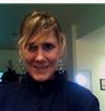 What are the biggest challenges you foresee for the DE field and how do you think current and future DE leaders can help combat these challenges?
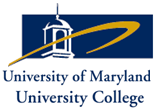 “The big challenges I think lie around the way in which DE is usually associated with lower quality.”
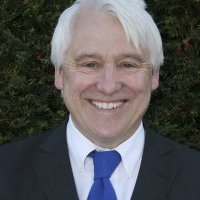 French, M., Davis, S., Leshock, D., & Ramzey, M. (Producers). (2015, June 22). Interview with Professor Alan Tait. [Audio podcast]. Retrieved from https://drive.google.com/open?id=0B7r2I6sqNLhjYzR0SFF5SmNvckU&authuser=0
He stated that the biggest challenge is how distance education is associated with low quality in two sorts. The first one being, students who study through distance education are not considered elite students (Tait, 2015). 

The second aspect of distance education and quality concerns the standards of online learning. Dr. Tait (2015) mentioned that the standards are critiqued as not being of high quality. He argues that there is no evidence of poor quality in distance learning.
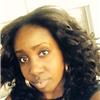 What are the biggest challenges specifically for academic DE institutions?
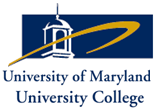 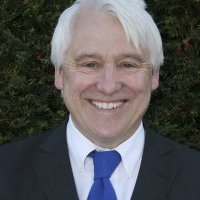 “… college education is becoming very, very difficult for many people  to afford. It's a crying shame.”
French, M., Davis, S., Leshock, D., & Ramzey, M. (Producers). (2015, June 22). Interview with Professor Alan Tait. [Audio podcast]. Retrieved from https://drive.google.com/open?id=0B7r2I6sqNLhjYzR0SFF5SmNvckU&authuser=0
Dr. Tait  identified three significant challenges specifically for academic distance education institutions. 
The first challenge is the battle of providing high quality education. In addition to ensuring high quality, Dr. Tait points out the importance of having impelling programs and curriculums. It is important for students to be engaged and want to study. McClary (2013) suggests educational institutions should have standards and a vision for what type of distance learning programs they will implement. 
The battle of affordability is the second challenge institutions are faced with. Dr. Tait mentioned how higher education is becoming harder and harder to afford 
Lastly, he explains that the scholarship of our business is important. He suggests that should continue to understand the value of our field so that we can improve our practices through argument and database.
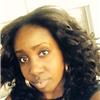 What strategies have you employed to successfully steer an organization in the right direction when change was needed?
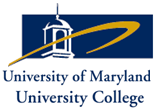 “One of those, was in rethinking some aspects of our programs at the OU. I was particularly keen on having programs for the vocational or professional student and that aligned with the university's mission. ”
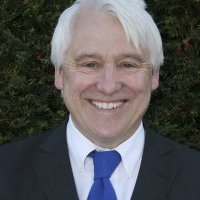 French, M., Davis, S., Leshock, D., & Ramzey, M. (Producers). (2015, June 22). Interview with Professor Alan Tait. [Audio podcast]. Retrieved from https://drive.google.com/open?id=0B7r2I6sqNLhjYzR0SFF5SmNvckU&authuser=0
Professor Tait initiated successful programs for the vocational and professional student. These programs included the following:
Retail Management (reason: large occupational group in the UK) 
Sports Study (reason: sports reaches across all sectors and classes and one can make a career of it)
Pre-School Education (reason: many women who are very capable intelligent people are already working in this field and wish to better themselves). These programs were very successful and supported  the OU’s inclusive vision (OU website, n.d.). 

Professor Tait showcases many traits that servant leaders portray. Greenleaf (2010) states “ one is asked then, to accept the human condition, its condition,  its suffering and its joys and to work with its imperfections” (p. 89). Tait  evaluated the needs of the underserved and those adults wishing to move up in their lives both socially and economically.  He then identified Retail Management, Sports Studies, and Pre-school Education as areas that many people either worked in or had interest in and wanted career advancement through higher education. His attitude of inclusive education allowed his innovative and creative ideas to be fulfilled and therefore helped the needs of the non-traditional student.  These students more often than not had not been successful in traditional schooling institutions. As a result, the Open University (OU) enjoyed even more success and increased enrollments (Tait, 2015).
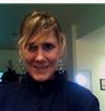 What steps should DE organizations take ensure their survival in this technology driven world?
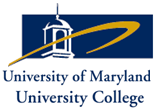 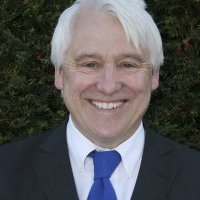 “…margins of gaps between pedagogy and technology…getting the balance right is an art form, not a science.”
French, M., Davis, S., Leshock, D., & Ramzey, M. (Producers). (2015, June 22). Interview with Professor Alan Tait. [Audio podcast]. Retrieved from https://drive.google.com/open?id=0B7r2I6sqNLhjYzR0SFF5SmNvckU&authuser=0
Professor Tait (2015) believes that distance education organizations can be successful if they listen to what their current and/or potential students need and focus on providing it for them. Having a clear vision for moving forward is necessary for success (Kotter, 2012). Kotter (2012) outlines that addressing barriers and creating short-term wins will help keep momentum going and allow institutions to grow. Professor Tait (2015) addressed this in his response and feels that distance education institutions need to take a step-back from their normal operations to evaluate their environment, keeping an eye on the items outlined by Kotter (2012). Professor Tait (2015) further believes that distance education institutions must find a balance between technology and pedagogy. Technology has enhanced distance education, but not all institutions are optimizing the relationship between the two (Anderson & Dron, 2012). Institutions need to be mindful of the need to balance by evaluating tools for their pedagogical benefits before embracing or implementing new technology (Anderson & Dron, 2012).
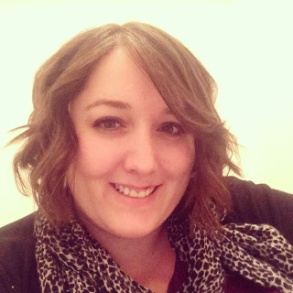 Do you foresee any specific types of organizations struggling in the future?
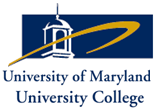 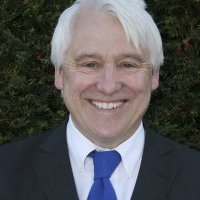 “Some for-profits have really disgraced themselves for the last 10 years- whether they can come back and make a valuable contribution - based on good practice, I don't know.”
French, M., Davis, S., Leshock, D., & Ramzey, M. (Producers). (2015, June 22). Interview with Professor Alan Tait. [Audio podcast]. Retrieved from https://drive.google.com/open?id=0B7r2I6sqNLhjYzR0SFF5SmNvckU&authuser=0
Professor Tait (2015) believes that for-profit distance education institutions have disgraced themselves in recent years. His belief is supported by Natalie, Libertella, and Doran (2015) who feel that for-profit institutions are skating a fine line between ethical and unethical  due to their need for corporate success and lack of academic integrity.
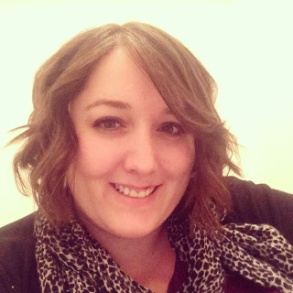 How would you describe your leadership style?
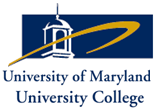 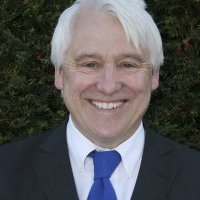 “I believe in concepts like distributed leadership… that the wisdom doesn't lie at the top - so I try to… have conversations with people across the organization, because there's a lot of wisdom, knowledge across the organization - ”
French, M., Davis, S., Leshock, D., & Ramzey, M. (Producers). (2015, June 22). Interview with Professor Alan Tait. [Audio podcast]. Retrieved from https://drive.google.com/open?id=0B7r2I6sqNLhjYzR0SFF5SmNvckU&authuser=0
Kotter (2012) believes that individuals or committees alone do not have enough information to be successful. Instead, the business environment of today requires a collaborative work environment. In this new environment, building trust is essential. Kotter's vision aligns well with Professor Tait's self-proclaimed distributed leadership style. Lewis, McAllister, and Bies (1989) indicate that building trust is essential to effective collaborative work environments noted by Kotter (2012). Professor Tait builds trust with his team by having conversations with employees of all levels across the organization because "there's a lot of wisdom and knowledge" within their experiences (Tait, 2015). Professor Tait's approach on distributed leadership helps him avoid the ego and creating mistrust pitfalls of leadership described by Kotter (2012). By seeking frequent input from across the organization, he demonstrates modesty and a creates trust. These interactions encourage other employees to do the same, demonstrating the positive characteristic of leading by example that is prevalent in Kotter's work (2012).
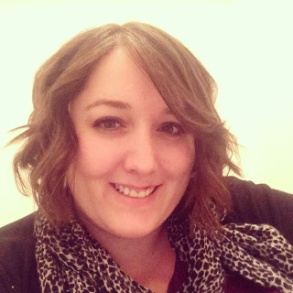 What leadership types do you believe is the most effective in DE?
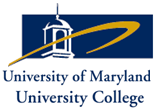 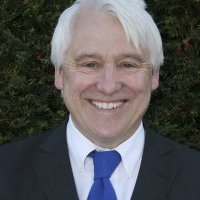 “…a passion for technology and a passion for an inclusive vision of education”
French, M., Davis, S., Leshock, D., & Ramzey, M. (Producers). (2015, June 22). Interview with Professor Alan Tait. [Audio podcast]. Retrieved from https://drive.google.com/open?id=0B7r2I6sqNLhjYzR0SFF5SmNvckU&authuser=0
He believes having a passion for technology and a passion for an inclusive vision of education are the two primary effective beliefs in distance education. Bowers, Robertson, & Parchman (2012) believe that the most effective leaders realize that everyone’s input is valuable, which is similar to Dr. Taits belief. He explained that having a passion for an inclusive vision of education aid in finding out who is not being served by current systems. Furthermore, figuring out how we can serve them through curriculum and innovation of online systems (Tait, 2015). Dr Tait believes that having a passion for technology in distance education can help those challenges.
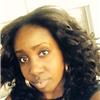 What advice do you have for aspiring DE professionals?
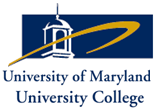 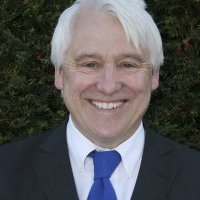 “What I would say first of all, be proud. Not everybody understands what we do so be proud of what you do.“
French, M., Davis, S., Leshock, D., & Ramzey, M. (Producers). (2015, June 22). Interview with Professor Alan Tait. [Audio podcast]. Retrieved from https://drive.google.com/open?id=0B7r2I6sqNLhjYzR0SFF5SmNvckU&authuser=0
…Professor Tait has come a long way in his professional career. Throughout his endeavors, he has given many inspiring DE professionals great advice on how to succeed. One suggestion he has given that I feel is one of the most important is to be a mentor towards other inspiring DE professionals. Without the proper feedback how can we learn as individuals? Kotter (2012) refers to how leaders strategies establish direction, align, motivate, and inspire people to overcome obstacles and produce dramatic changes (Kotter, 2012). We have to be proud of what we do and the outcome that we have achieved in life.
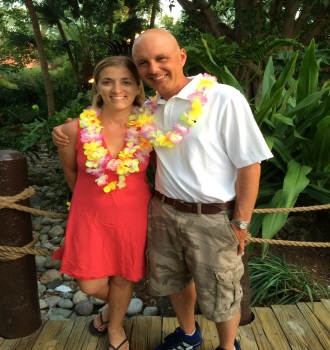 Individual Reflections
It was a please to have the opportunity to talk to  and learn from Dr. Tait. Not only was he able to share information on successful distance education leadership, but also noted that his inclusive leadership style and it’s relationship building allows him to easily identify areas of need for his current and potential students. The advice he gave us will be valuable as we move beyond the MDE program and start or continue careers in distance education. - Sara Beth Davis
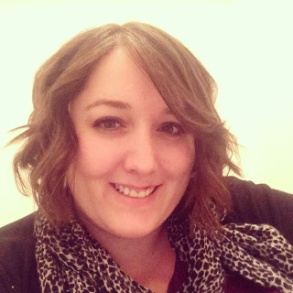 Dr. Tait voiced in this interview how important it is for those wanting a career in DE to have a heart for inclusion of all peoples. He cited personal examples of how he had to rock the boat with fellow colleagues to ensure this vision of inclusive education was fulfilled at the OU. His examples of personal courage, creativity, and strength of character, that he shared in the interview, will serve as a guiding light as we continue down the path towards a MDE and beyond.  I was very honored to be part of this project, and look forward to learning more from Dr. Tait through his books, journal articles, and editorials. - Mary K. French
Add photo of Mary K. here
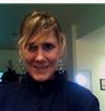 Add photo of Dana here
It was amazing to talk and interview Dr. Tait. He is a very knowledgeable man and mentor. He made it very obvious when he stated his advice to aspiring DE professionals. One that stuck in my head was to “Be Proud” (French, et al., 2015) many people do not understand what we are trying to do to be successful in our lives, we have to be “fearless” (French, et al., 2015). With his final analogy, Dr. Tait told us “that he likes to work with his colleagues on mentoring students” (French, et al., 2015). - Dana Leshock
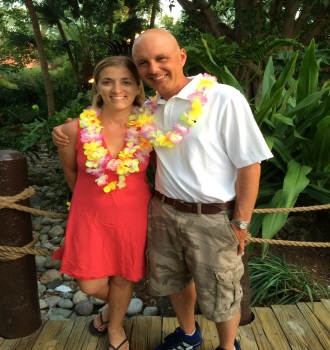 It was a pleasure to sit and listen to the interview with Dr. Alan Tait. The interview was a great learning experience. One thing that stood out was how he described his vision. He mentioned family oriented and flexibility as part of his vision, which is extremely important in DE. He shared a lot of valuable knowledge that I can implement throughout my program and as I build upon my career field.  -Nathichka Ramzey
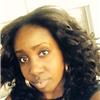 Kotter (2012) talks about how companies can move ahead in the 21st century by having leaders that are life time learners. These life-long learners are risk-takers, have a humble self-image, listen, and learn from other people. Dr. Tait underscored each of these traits in the interview, and practices these principles.Dr. Tait’s closing words to us as aspiring DE leaders was “to take the long journey, seek long term job satisfaction rather than material wealth” (Tait, 2015). In the end, it is mentors such as Dr. Tait who inspire us to take risks, believe in our profession, and move ahead in our life-time journeys as students and leaders of DE. – Mary K. French
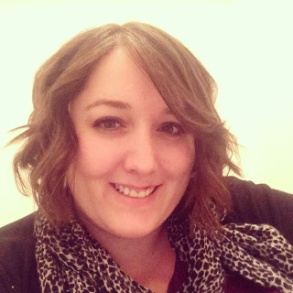 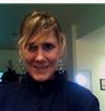 Conclusion
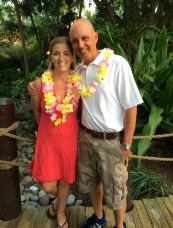 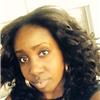 References
Anderson, T., & Dron, J. (2012). Learning Technology through Three Generations of Technology Enhanced Distance Education Pedagogy. European Journal Of Open, Distance And E-Learning, (2).
Bilimoria, D. (2012, April 3). Inclusive Leadership: Effectively Leading Diverse Teams. Retrieved from https://weatherhead.case.edu/news/2012/04/03/inclusive-leadership-effectively-leading-diverse-teams
Bowers, K. W., Robertson, M., & Parchman, M. L. (2012). How Inclusive Leadership Can Help Your Practice Adapt to Change: The most effective leaders realize that everyone’s input  is valuable. Family Practice Management, 19(1), 8.
Burns, J.M. (2010). Leadership (Excerpts). In Gill Robinson Hickman (Ed.) Leading organizations: Perspectives for a new era (pp. 66-75). Thousand Oaks, CA: Sage Publications.
French, M., Davis, S., Leshock, D., & Ramzey, N. (Producers). (2015, June 22). Interview with Professor Alan Tait. [Audio podcast]. Retrieved from https://drive.google.com/open?id=0B7r2I6sqNLhjYzR0SFF5SmNvckU&authuser=0
Greenleaf, R. K.  (2010).  Servant leadership. In Gill Robinson Hickman (Ed.) Leading organizations Perspectives for a new era (pp. 87-95).  Thousand Oaks, CA:  Sage Publications.
Kotter, John P. (2012) Leading change. New York: Harvard Business School.
Lewicki, R. J., McAllister, D. J., & Bies, R. J. (1998). Trust and distrust: New relationships and realities. Academy of Management Review, 23(3), 438-458.
McClary, J. (2013). Supporting the general education program for distance and adult students. Online Journal of Distance Learning Administration, 16(2).
Natale, S., Libertella, A., & Doran, C. (2015). For-Profit Education: The Sleep of Ethical Reason. Journal Of Business Ethics, 126(3), 415..
The Open University (n.d.). The mission statement page: How we deliver our plan. The Open University website. Retrieved from https://www.open.ac.uk/about/main/mission